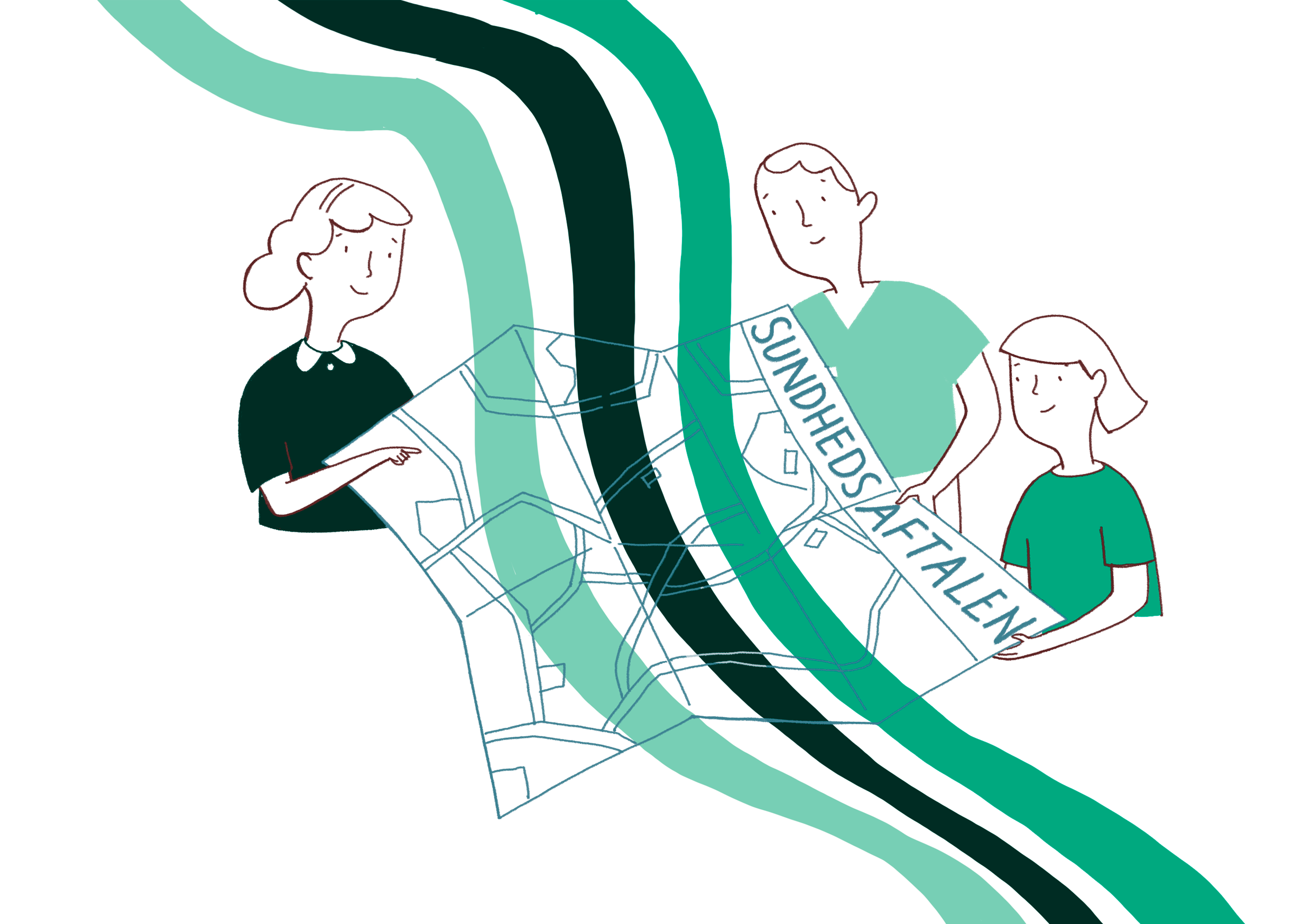 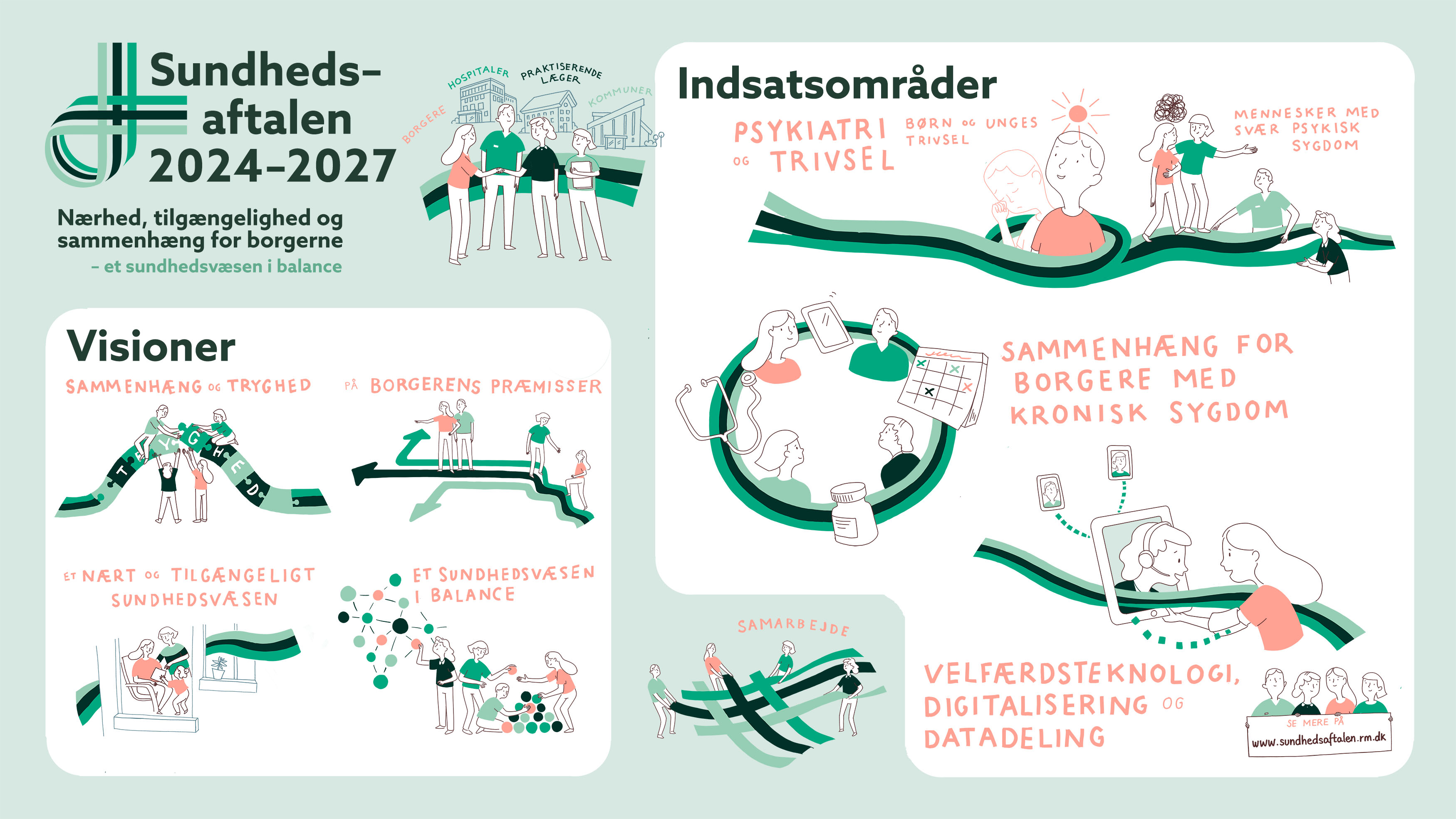 www.sundhedsaftalen.rm.dk
Agenda
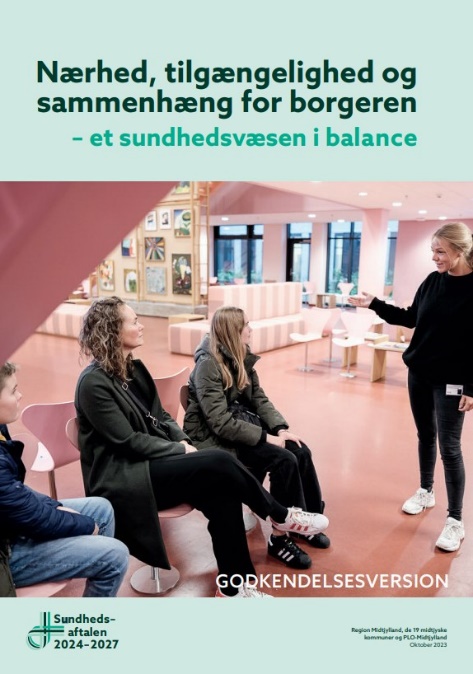 Hvad er Sundhedsaftalen?
Sundhedsaftalen
omfatter samarbejdet mellem hospitaler, kommuner og almen praksis
fastsætter en fælles politisk retning for det tværsektorielle samarbejde 
skal understøtte sammenhæng i indsatsen mellem sundhedsområdet og andre tæt forbundne velfærdsområder, herunder social-, undervisnings- og beskæftigelsesområdet
Lovbestemt - Sundhedsloven §205, bekendtgørelse og vejledning
Trådt i kraft den 1. januar 2024 – gældende til den 30. juni 2027
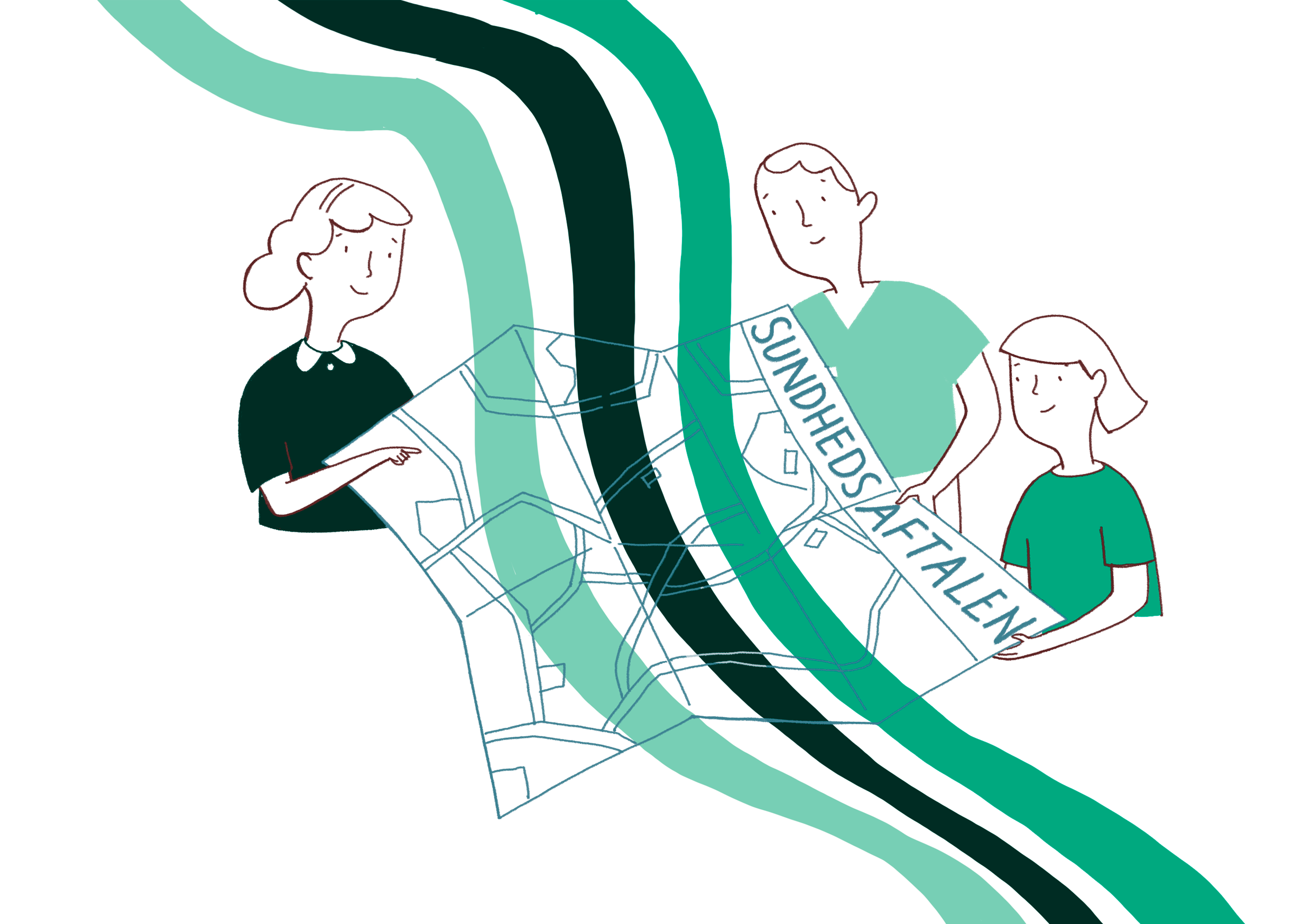 Sundhedsaftalen 2024-2027– hvad er det for en aftale?
En politisk aftale, som fastsætter en fælles retning ml hospitaler, kommuner og almen praksis
Aftalen er dynamisk: dvs., at der løbende kan foretages politiske prioriteringer
Fokus på at prioritere få konkrete områder for at få et mere effektfuldt og enkelt grundlag for samarbejdet

Selve udmøntningen i konkrete initiativer mv. aftales og udvikles i aftaleperioden
Løbende udarbejdes samarbejdsaftaler og prøvehandlinger mm.
Vi står på det vi har – vi nulstiller ikke!
Det betyder:
At vi bygger ovenpå de mange indsatser og det samarbejde, der allerede foregår i det daglige ml kommune, hospital, almen praksis
At samarbejdsaftaler, og sundhedsfaglige dokumenter i værktøjskassen stadig er gældende!
At der løbende vil udarbejdes nye samarbejdsaftaler, hvor relevant
Findes på: www.sundhedsaftalen.rm.dk
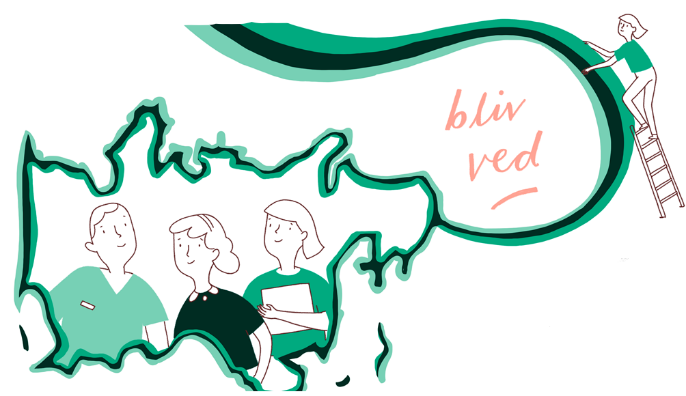 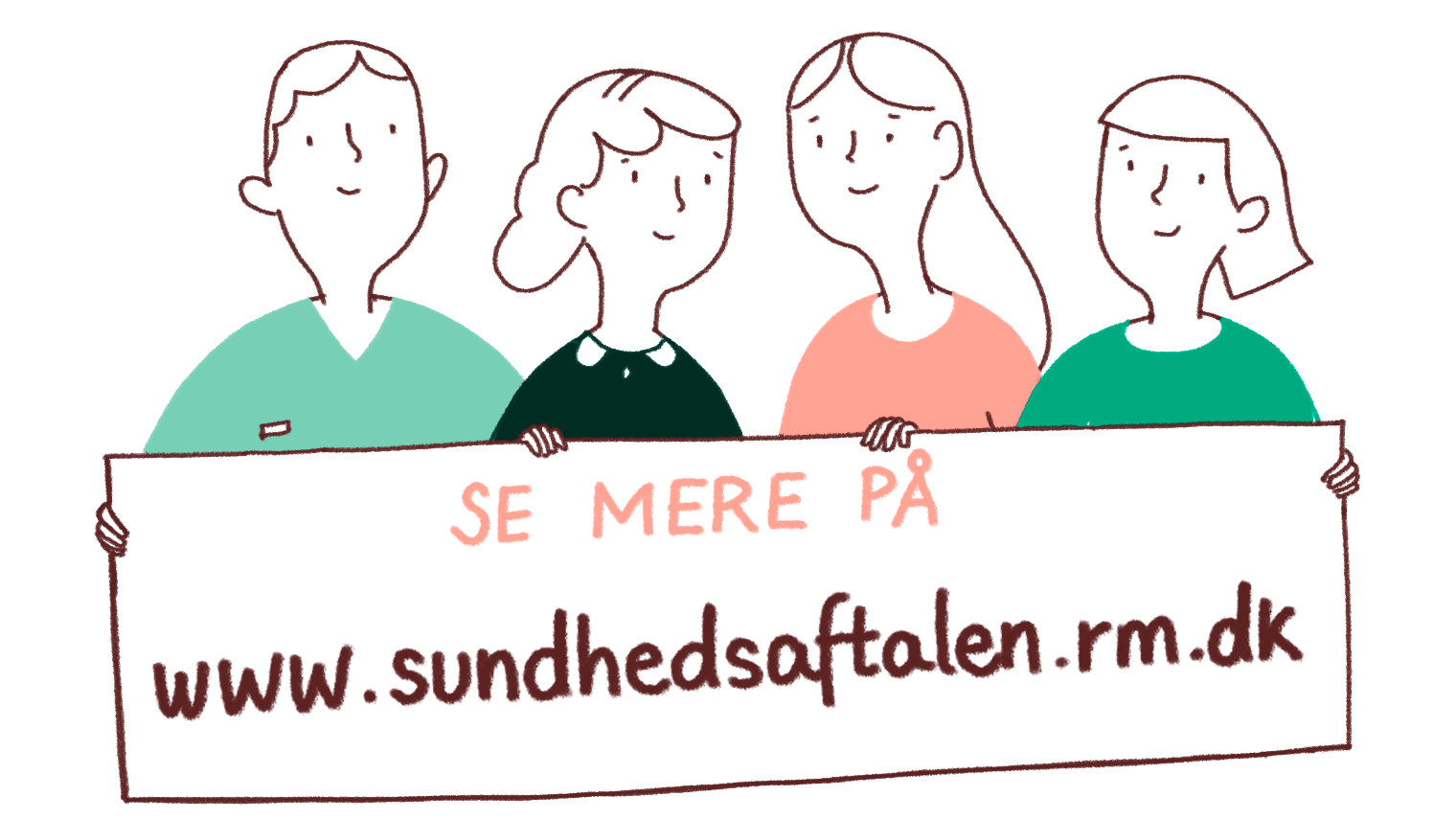 Visioner
- Sundhedsaftalen 2024-2027
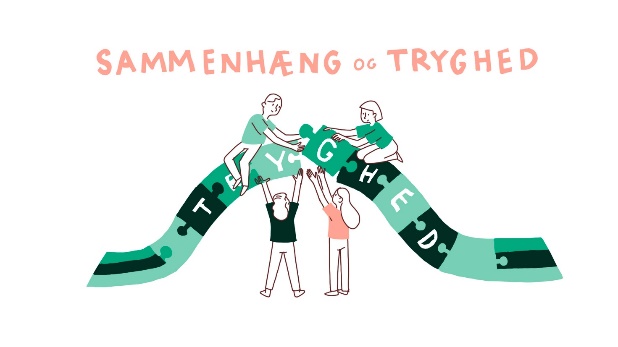 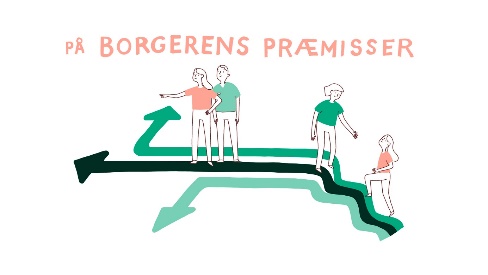 PÅ BORGERENS PRÆMISSER
Visioner
SAMMEN-HÆNG OG TRYGHED
ET NÆRT OG TILGÆNGELIGT SUNDHEDS-VÆSEN
ET SUNDHEDS-VÆSEN I BALANCE
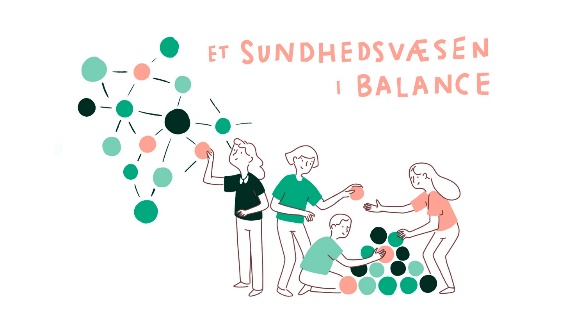 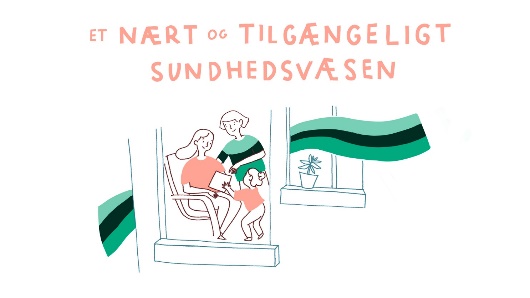 Indsatsområder 
- Sundhedsaftalen 2024-2027
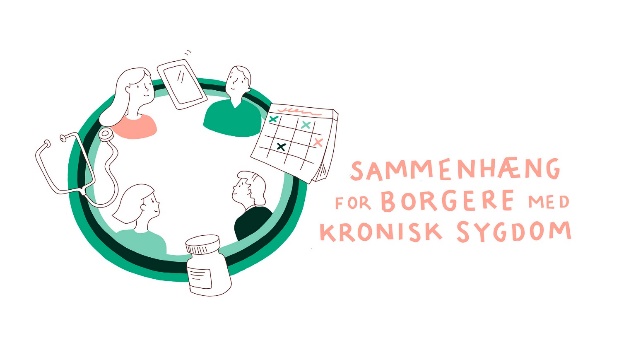 Sammenhæng for borgere med kronisk sygdom
– med fokus på de med størst behov og størst kompleksitet
Prioriterede indsatsområder
Psykiatri og trivsel
– med fokus på børn og unges trivsel og fokus på mennesker med svær psykisk sygdom
Velfærdsteknologi, digitalisering og datadeling
– med fokus på hjemmemonitorering, digitale konsultationer og platforme samt datadeling
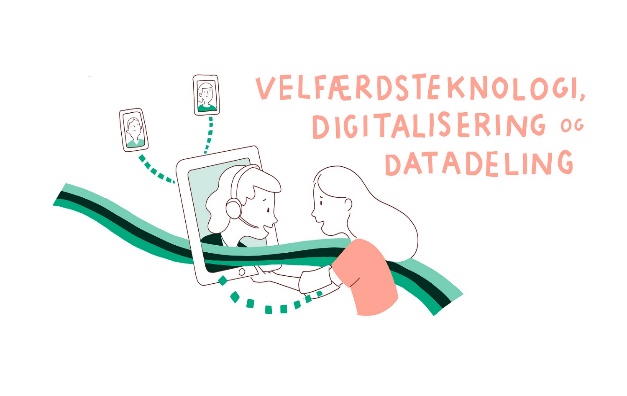 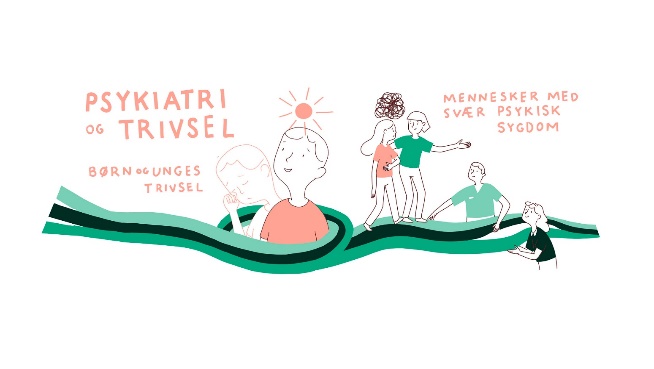 Indsatsområder 
- Sundhedsaftalen 2024-2027
Målsætning:
Vi vil styrke samarbejdet om de borgere med kronisk sygdom, der har størst behov for støtte og/eller størst kompleksitet i sygdom og nedbringe antallet af akutte indlæggelser i målgruppen.
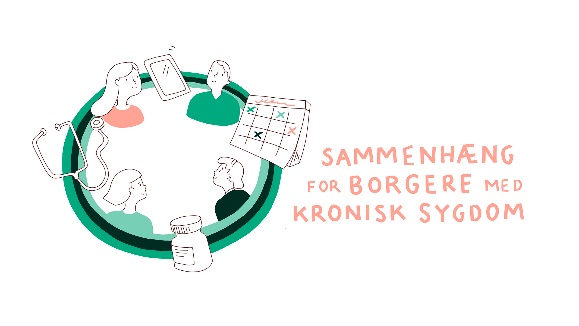 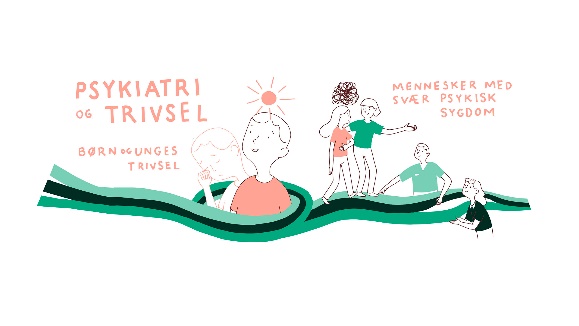 Målsætning:
Vi vil forbedre den mentale sundhed og mindske psykisk mistrivsel hos børn og unge i Region Midtjylland.
Målsætning:
Vi vil forbedre sundheden og sikre mere sammenhængende patientforløb for børn, unge og voksne med svær psykisk sygdom
Målsætning:
Vi vil sikre lettere og mere fleksible adgange til sundhedsvæsenet for borgeren gennem hjemmemonitorering og digitale konsultationer. Vi vil sikre sammenhæng i borgerens forløb gennem digital kommunikation og datadeling.
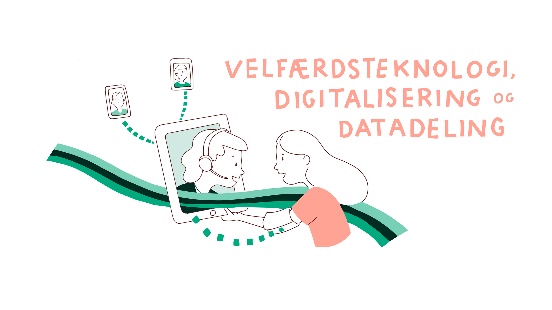 Bærende principper for samarbejdet
Sammen med borgerne

Fælles tidligere

Kvalitet hele vejen rundt

Virtuelt hvor det er muligt

Økonomisk klarhed og fair balance
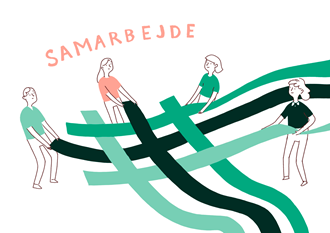 Implementering og opfølgning
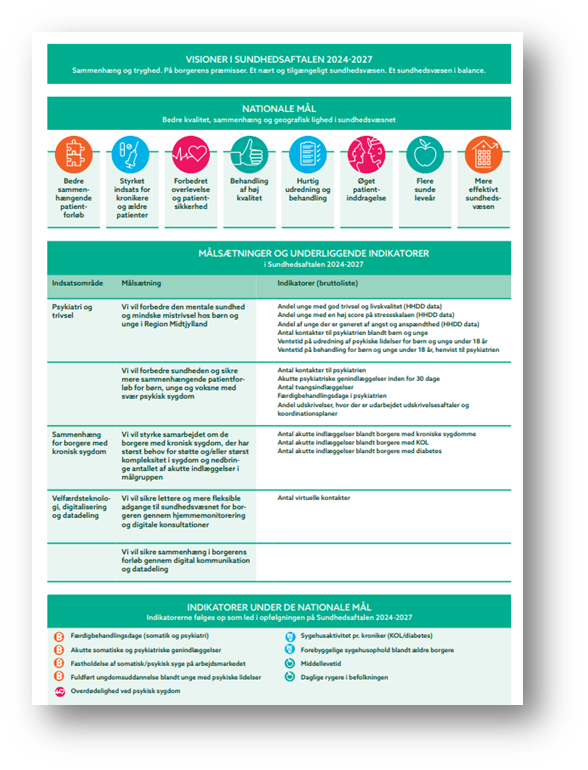 De prioriterede indsatsområder udmøntes i konkrete handlingsorienterede samarbejdsaftaler og/eller via konkrete initiativer og prøvehandlinger

Indsatser udvikles i sundhedsklyngerne (enten på sundhedsklyngernes eget initiativ eller på opdrag fra Sundhedssamarbejdsudvalget) og/eller i centralt nedsatte arbejdsgrupper

Sundhedssamarbejdsudvalget og sundhedsklyngerne følger løbende op på aftalens målsætninger

Der udarbejdes en årlig arbejdsplan i regi af Sundhedssamarbejdsudvalget

Der udarbejdes midtvejs- og slutstatus på udmøntning af sundhedsaftalen
[Speaker Notes: Udmøntningen af den overordnede fælles retning i sundhedsaftalen aftales og udvikles mellem parterne i aftaleperioden – i Sundhedsklyngerne og i Sundhedssamarbejdsudvalget. Dette gennem konkrete indsatser og prøvehandlinger i klyngeregi, regionsdækkende samarbejdsaftaler mv]
Organisation
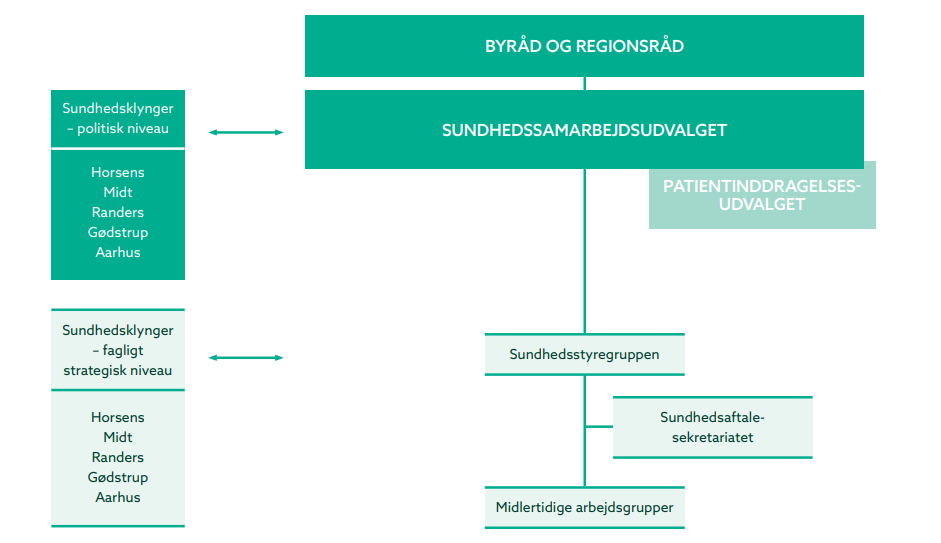 Læs den på www.sundhedsaftalen.rm.dk
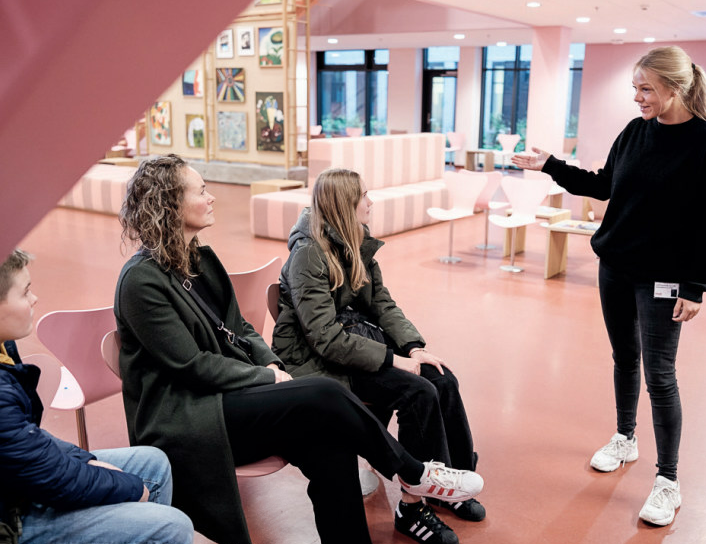 Samarbejdsaftaler LINK
Værktøjskassen LINK
Kommunikationspakken Link